Проект по здоровьесбережению в первой младшей группе «За здоровьем в детский сад»
Выполнили воспитатели первой младшей группы:
Григорян Т.Г.
Описание проекта
Продолжительность проекта:
 с 01.09.16 по 30.05.17 г.
Тип проекта: творческий, информационно-исследовательский, познавательно-игровой, совместно с родителями.
Возраст учстников: первая младшая группа.
Материальное обеспечение проекта: ортопедическая дорожка,  мешочки с горохом,  разнообразные воланчики, маски – шапочки. Приняли участие в оформлении плаката: «Мы за здоровый образ жизни».
Продукт: создание буклетов, мастер-класс, консультации, организованная образовательная деятельность, рекомендации, папки-передвижки.
Актуальность проекта:
Охрана жизни и укрепление физического и психического здоровья детей – одна из основных задач дошкольного образования.
Особенно остро эта задача стоит в адаптационный период , когда у детей наблюдается значительное увеличение количества случаев заболеваемости, что требует необходимости использования современных, инновационных подходов в воспитательно -оздоровительной работе.
.
Цель проекта:
начальное формирование основ здорового образа жизни у детей раннего возраста и снижение заболеваемости и укрепление здоровья детей раннего возраста.
Задачи  проекта
Укреплять и охранять здоровье детей;
Сформировать навыки здорового образа жизни;
Прививать любовь к физическим упражнениям , закаливанию;
Повышать грамотность родителей в вопросах воспитания и укрепления здоровья дошкольников.
Планирование работы:
Нетрадиционные методы оздоровления.Профилактическая гимнастика (дыхательная, улучшение осанки, плоскостопия).
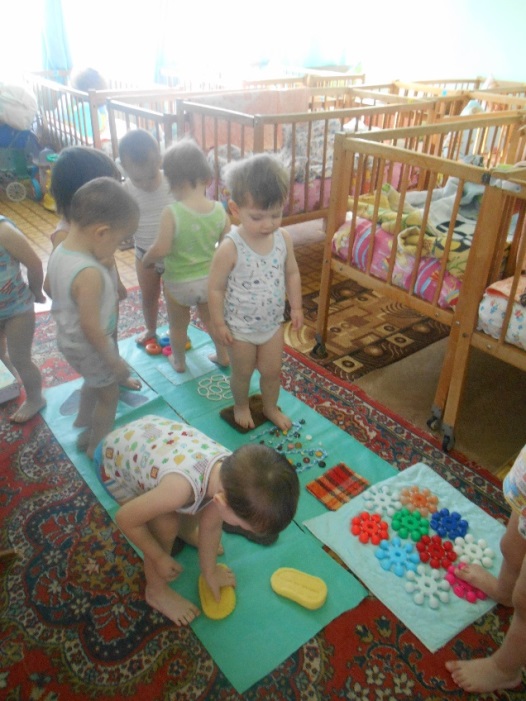 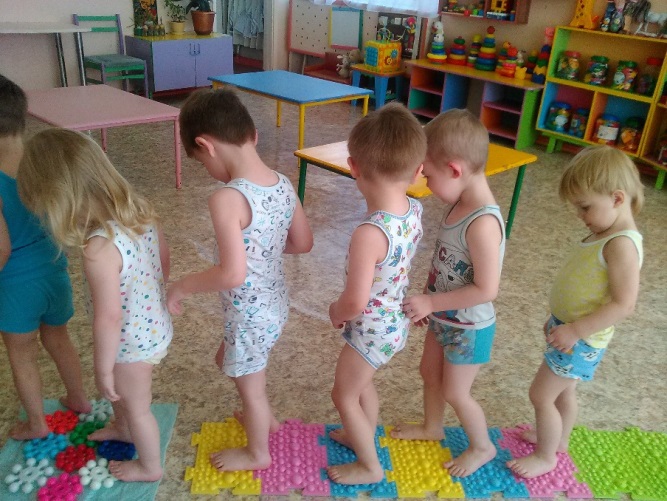 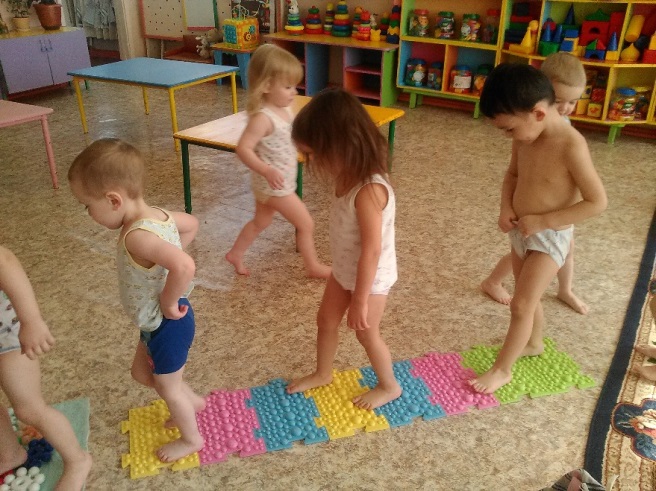 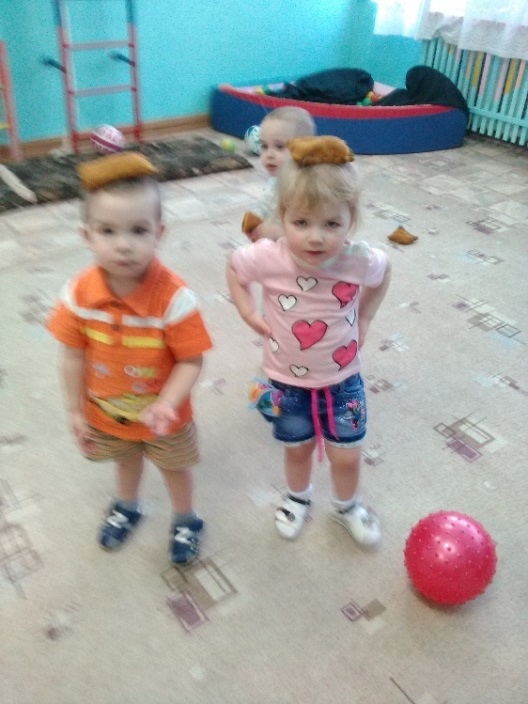 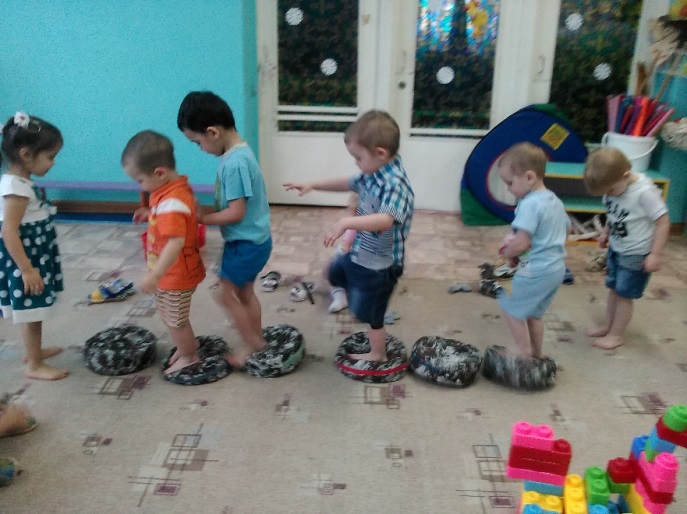 «Закаливание детей 
в домашних условиях»
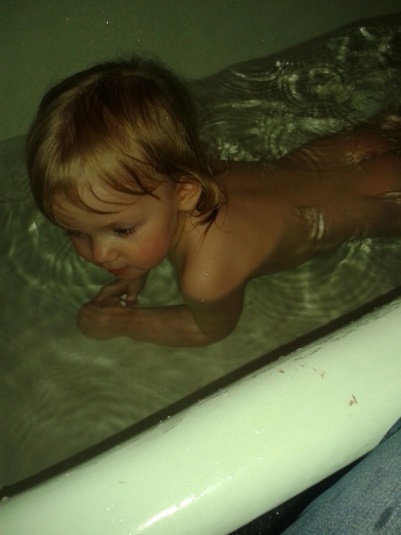 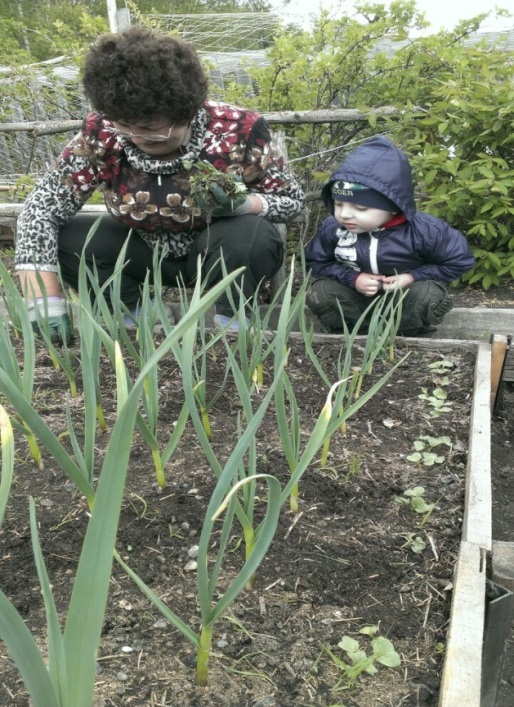 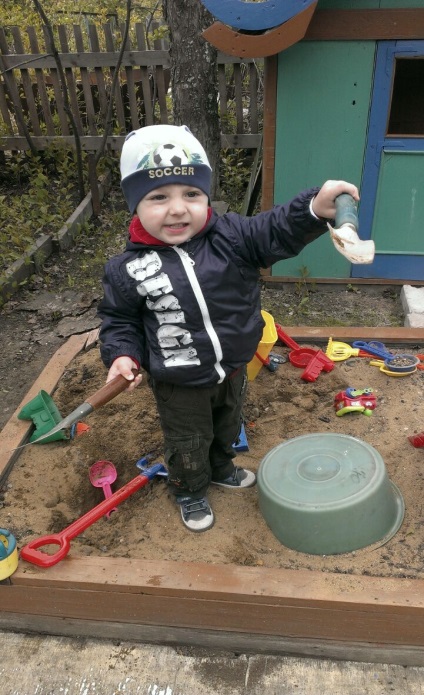 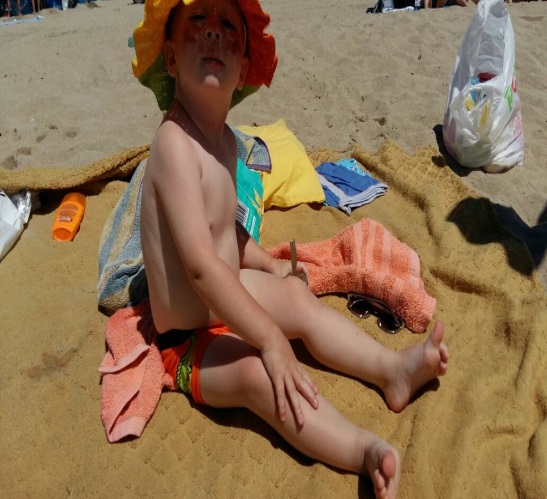 Опыты со снегом и водой
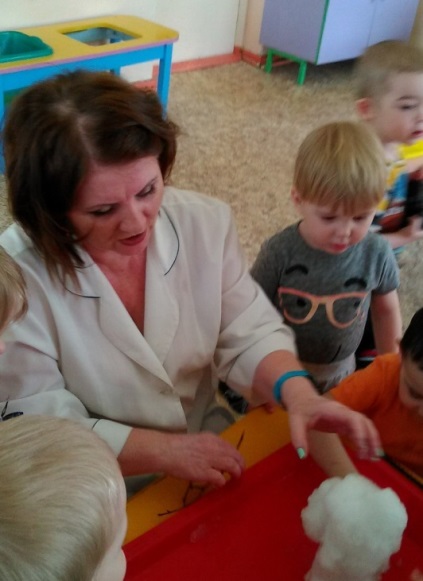 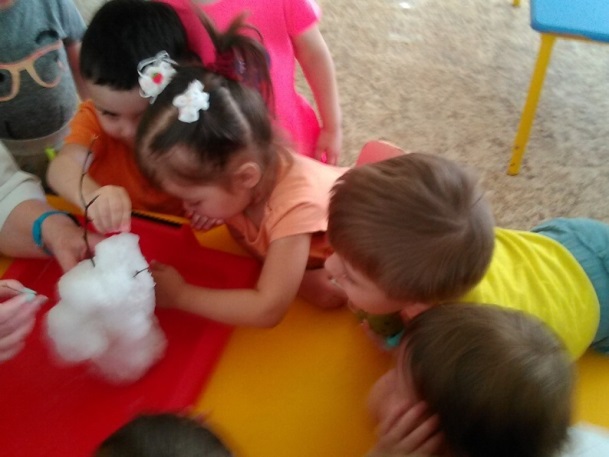 Игры в «сухом бассейне».
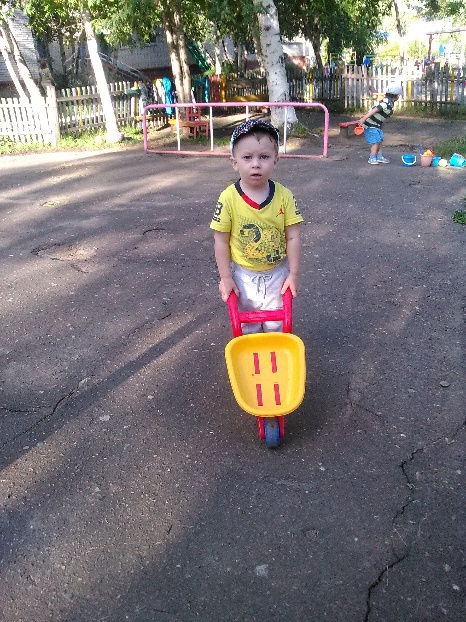 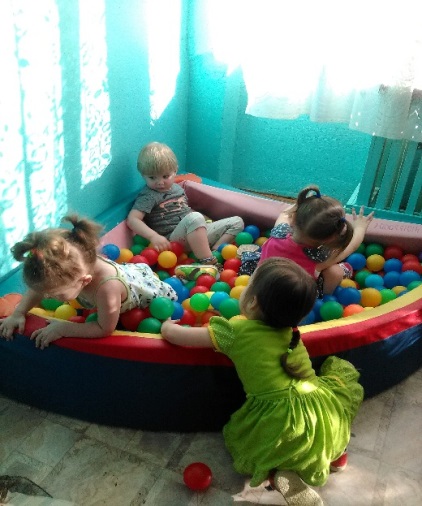 Прогулки и игры на свежем воздухе.
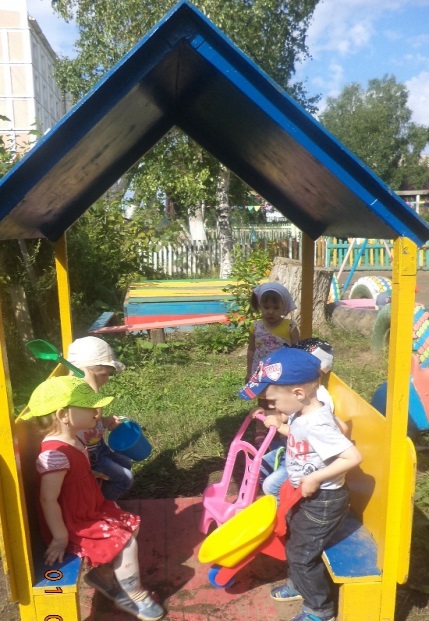 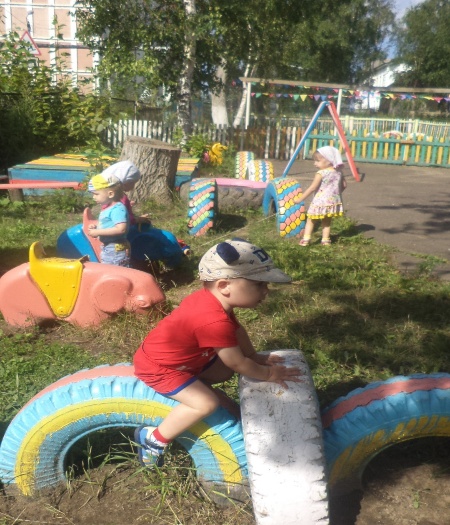 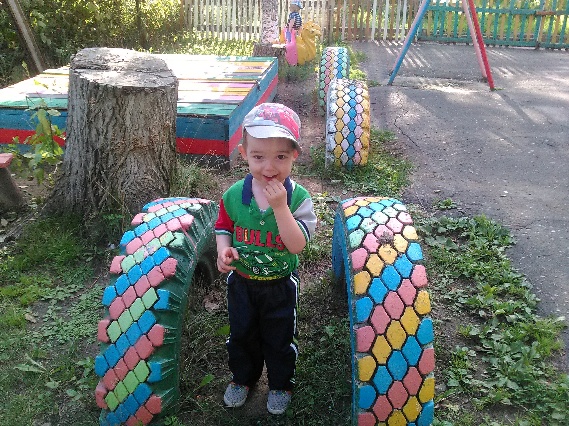 Мастер-класс для родителей « Изготовление нестандартного физоборудования своими руками» ( мешочки с горохом, шароброс ).
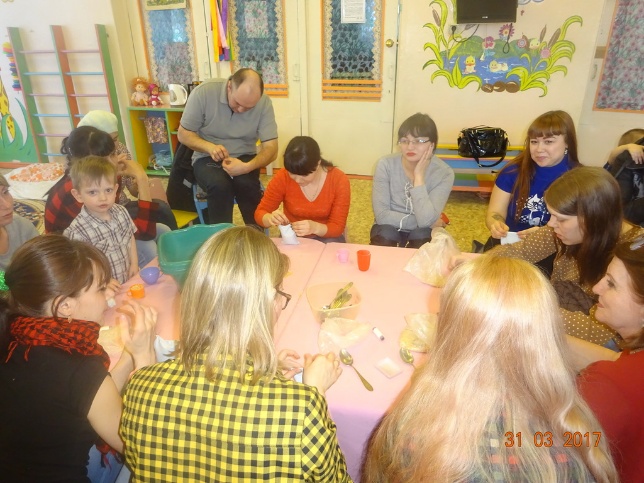 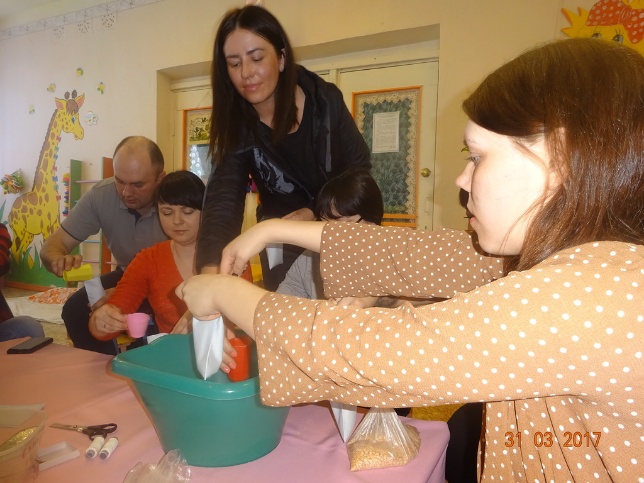 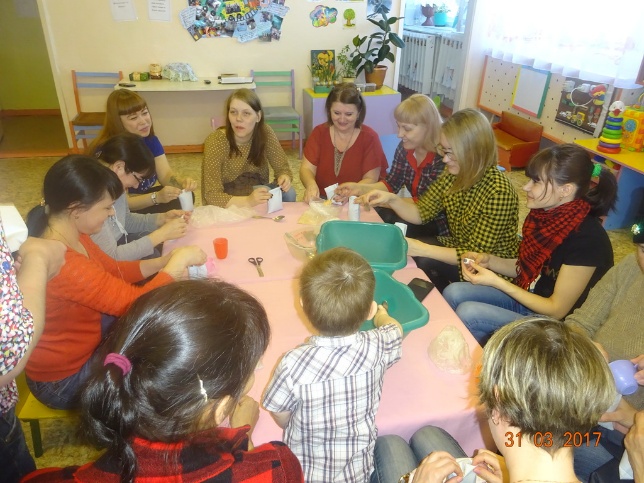 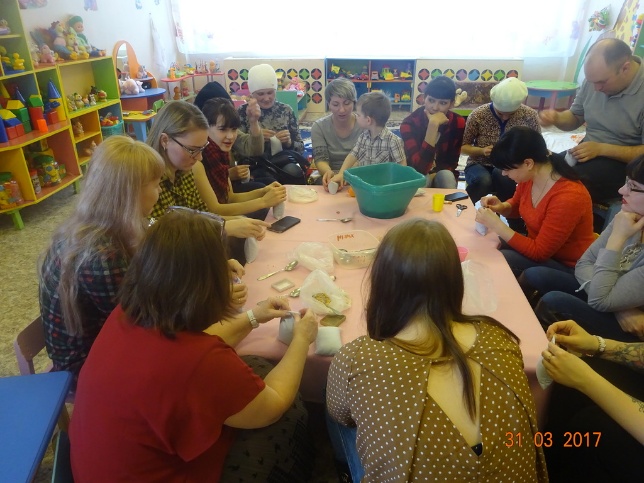 Посадка лука и наблюдение за его ростом
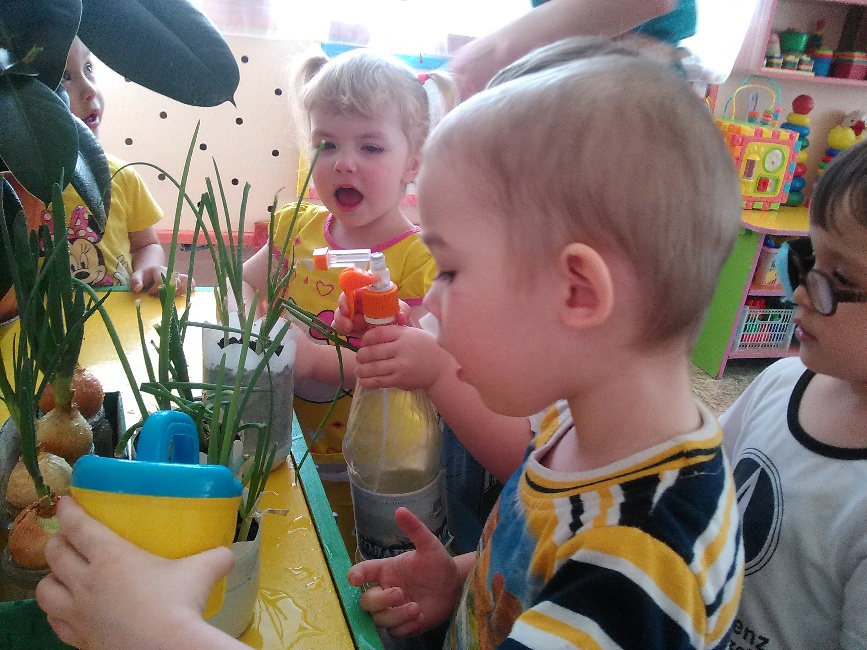 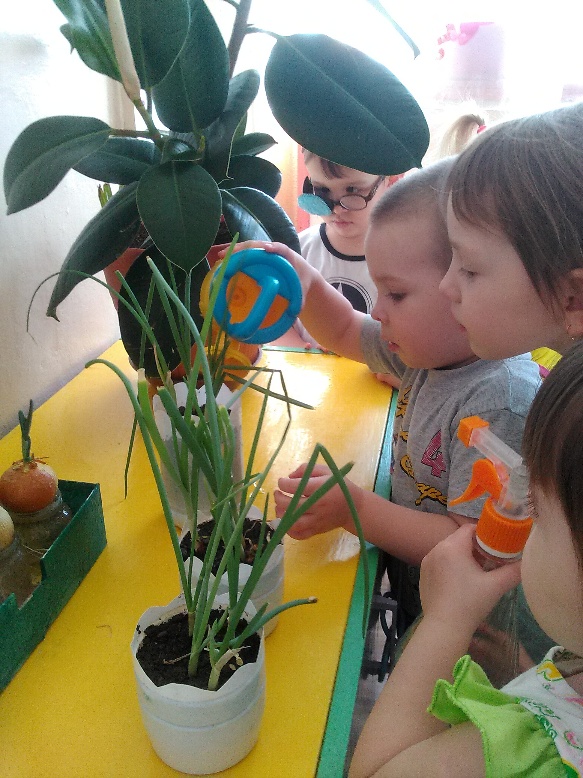 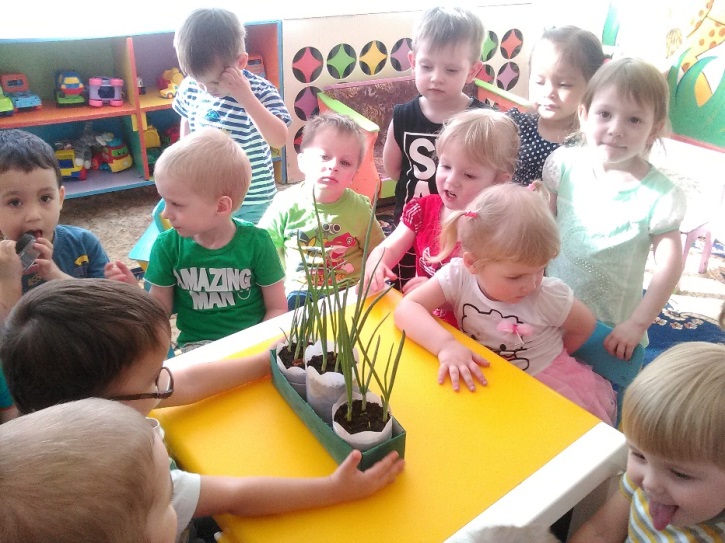 «Здоровье начинается со стопы»
Буклеты для родителей
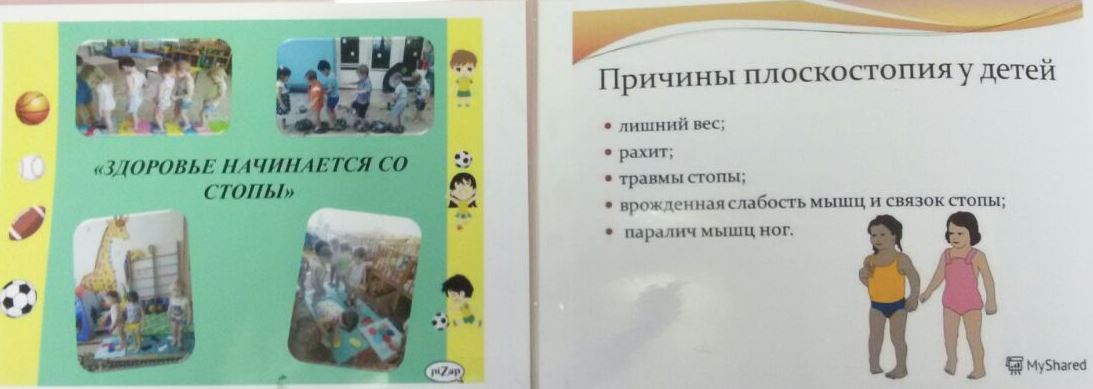 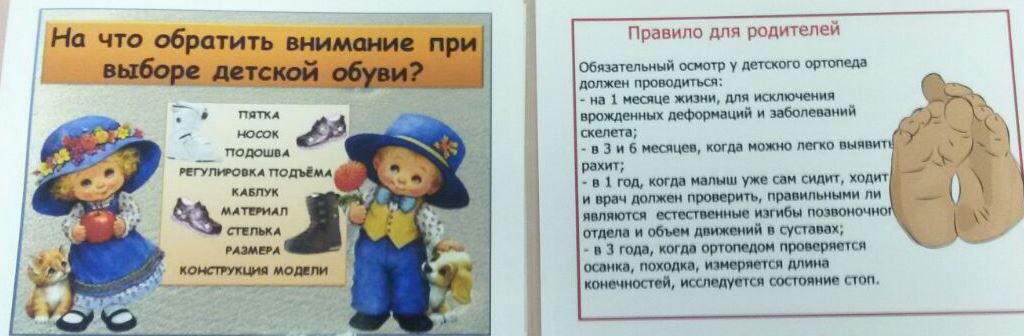 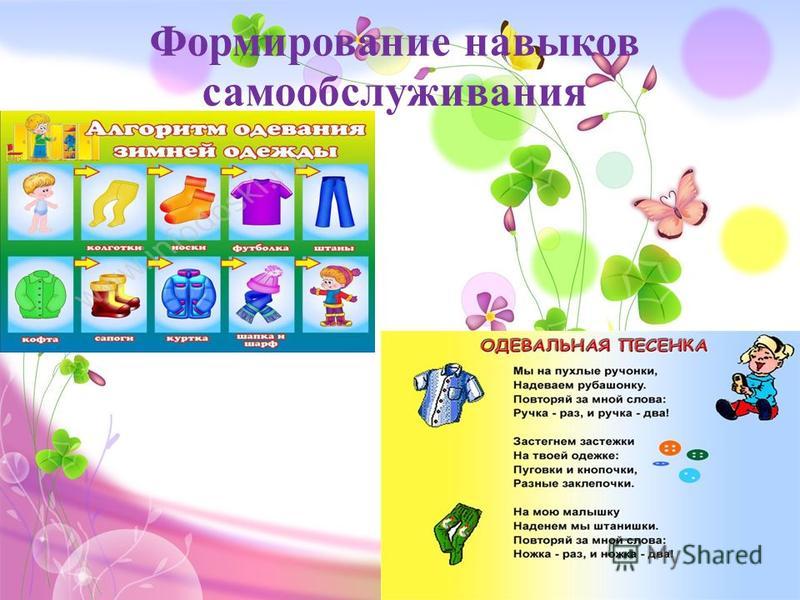 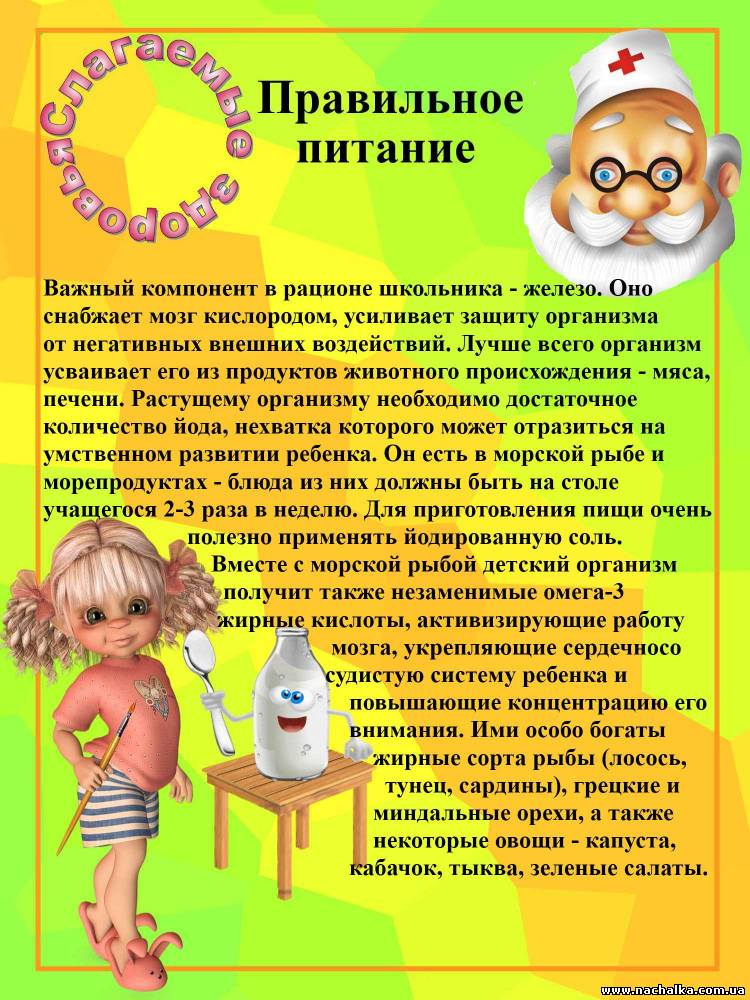 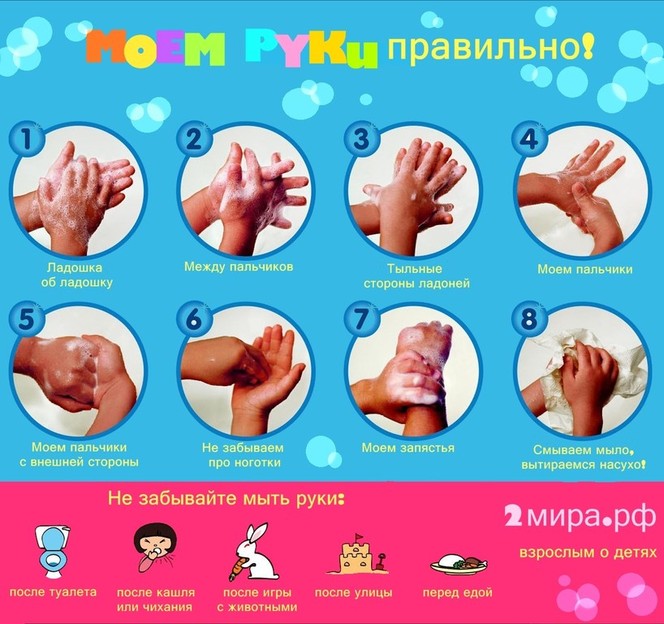 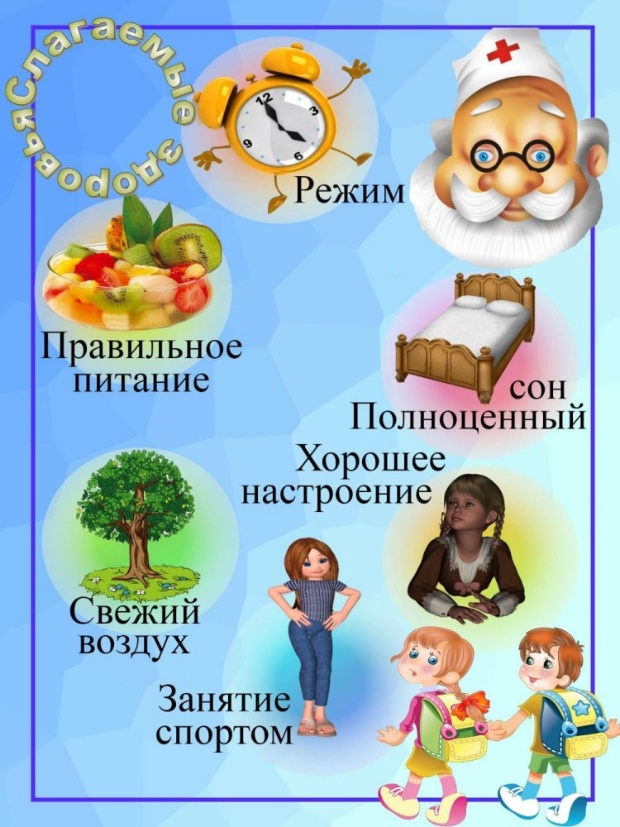 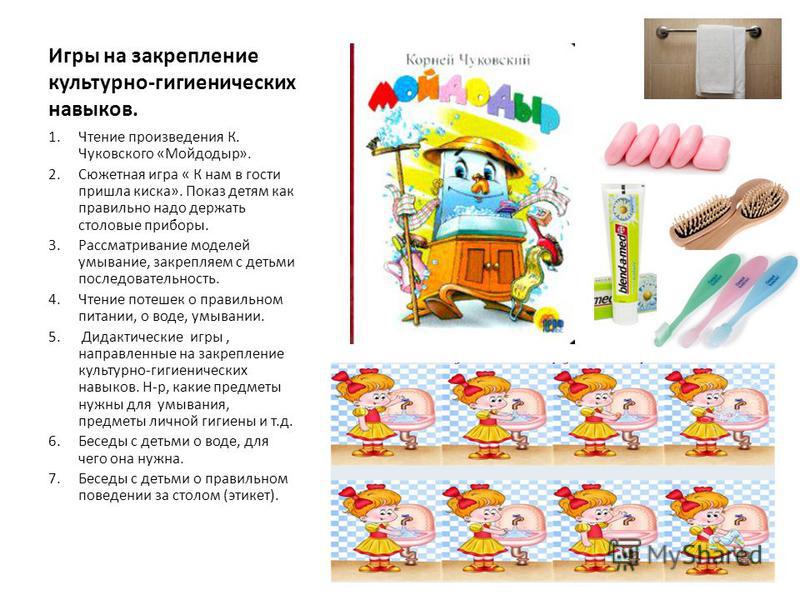 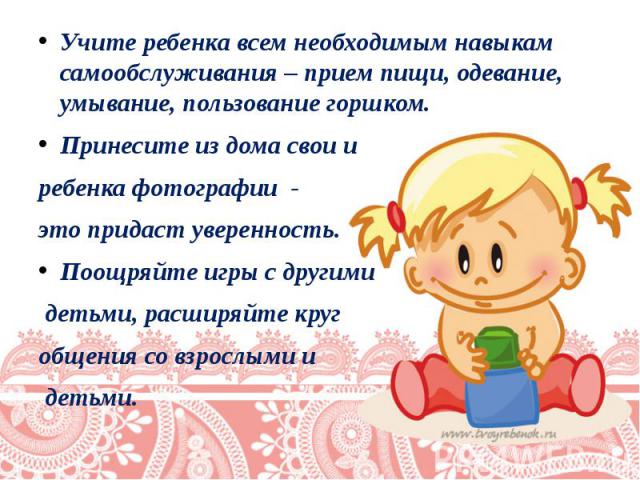 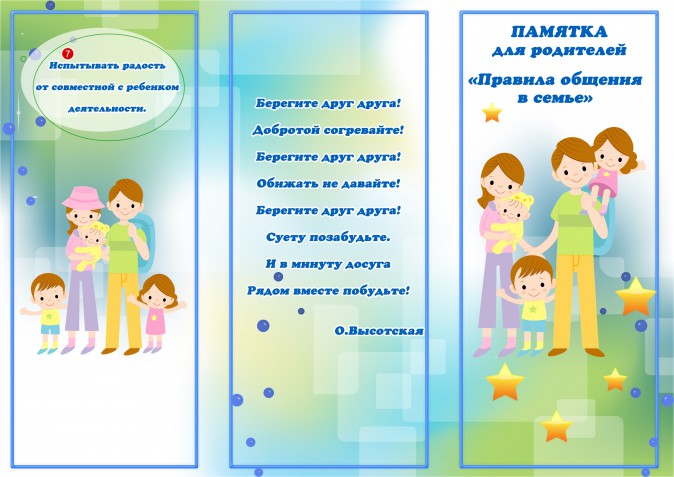 Работа с родителями : создание плаката 
«Мы за здоровый образ жизни».
Уголок  природы
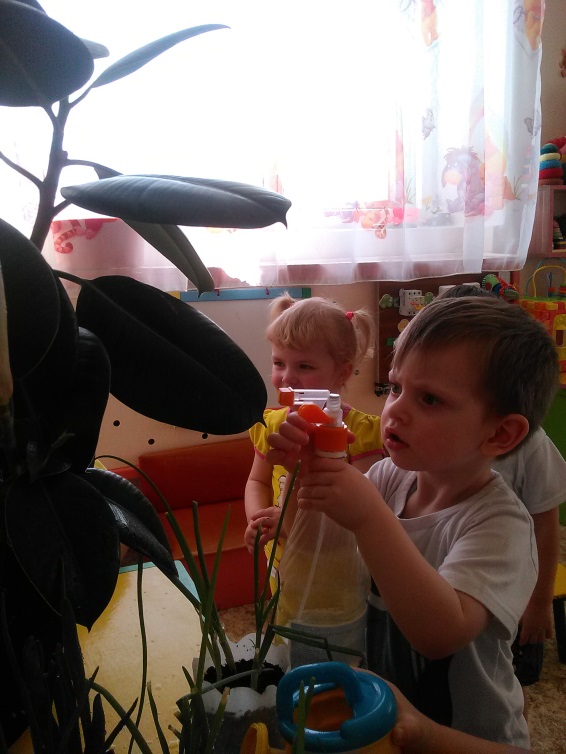 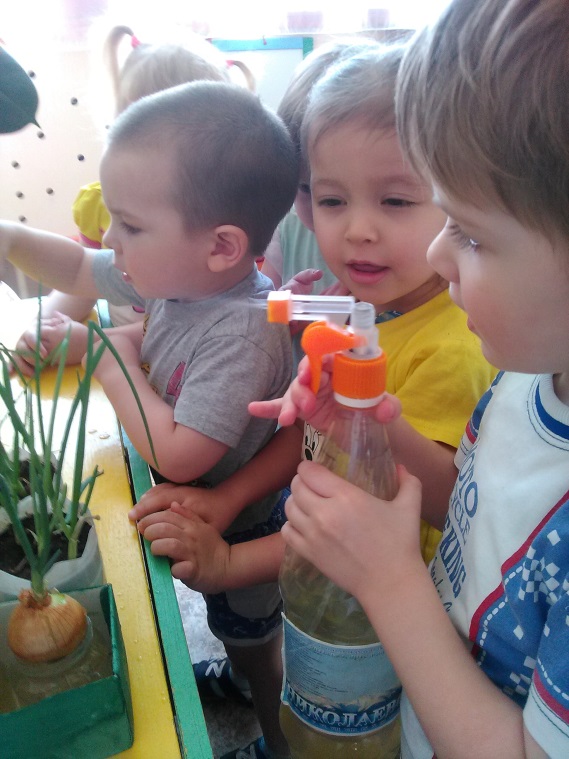 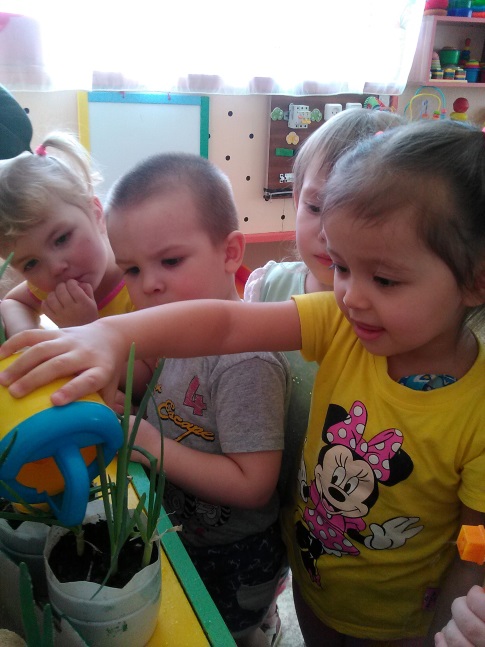 Информационная база проекта
«Учимся быть здоровыми», Л.А Теплякова , С . З. Шишова, М.2001г.;
« Играем с малышами». Григорьева Г.Г., М., 2003г.;
http://nsportal.ru/detskiy-sad/zdorovyy-obraz-zhizni/2017/01/23/konsultatsiya-dlya-roditeley-zdorovyy-obraz-zhizni
https://infourok.ru/konsultaciya-dlya-roditeley-dou-vitamini-v-ovoschah-i-fruktah-781860.html
http://nsportal.ru/detskiy-sad/zdorovyy-obraz-zhizni/2013/11/29/kak-priuchit-rebyonka-k-poryadku
http://www.maam.ru/detskijsad/formirovanie-kulturno-gigienicheskih-navykov-v-mladshem-doshkolnom-vozraste-451471.html